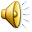 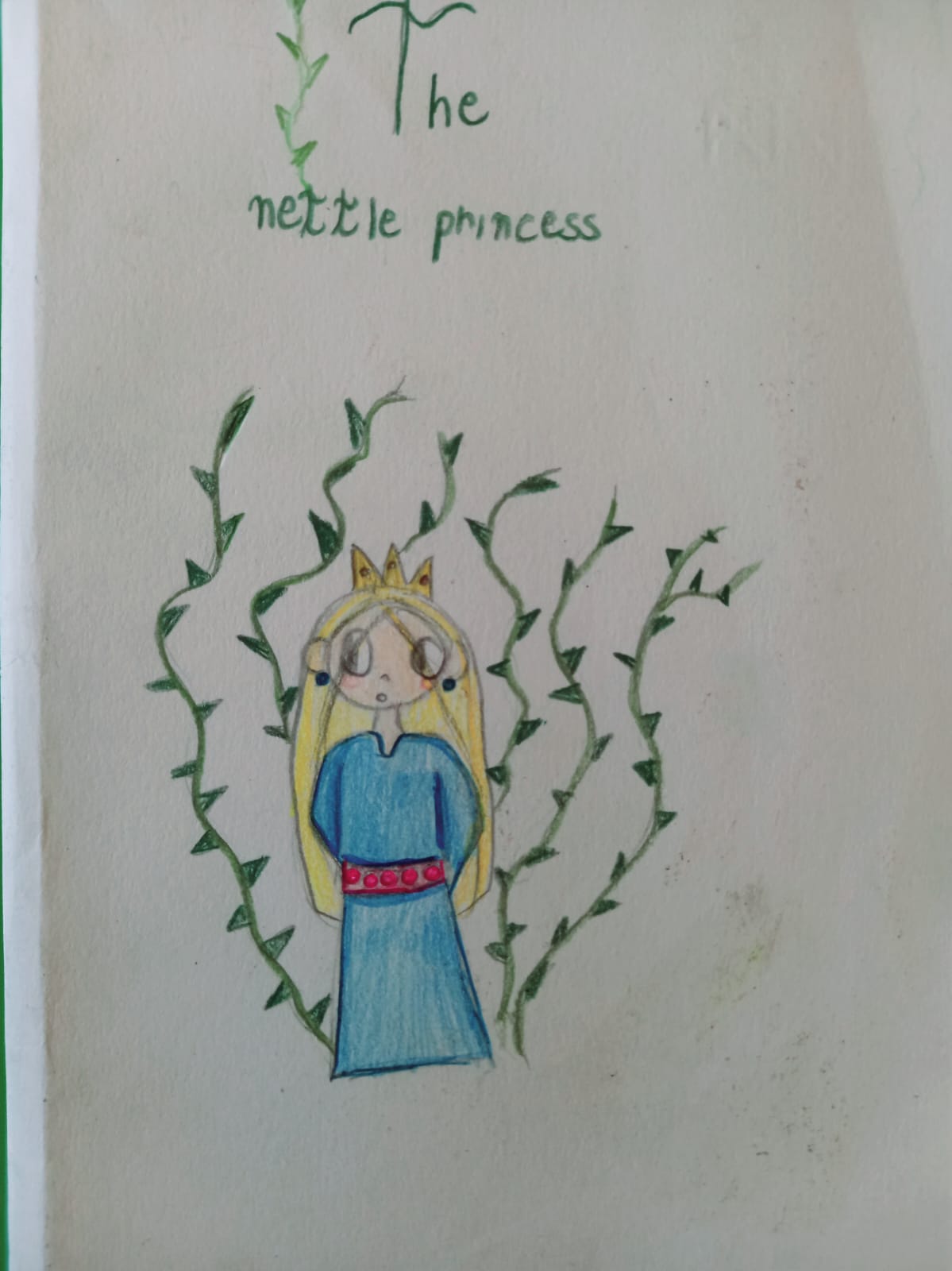 EDIZIONE 
         IV D
COPERTINA
REALIZZATA DA 
SOPHIE
PAGINA REALIZZATA DA ALESSANDRO
PAGINA 1
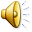 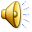 REALIZZATA DA 
ALESSIA
PAGINA  2
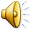 REALIZZATA DA 
KAROLINA
PAGINA  3
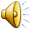 REALIZZATA DA 
VANESSA
PAGINA 4
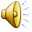 REALIZZATA DA MICHELANGELO
PAGINA  5
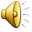 CAPITOLO 2
REALIZZATA 
 DA
 SOPHIE
PAGINA  6
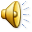 REALIZZATA
 DA
 FRANCESCO
PAGINA  7
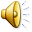 REALIZZATA
 DA
 ISMAELE
PAGINA  8
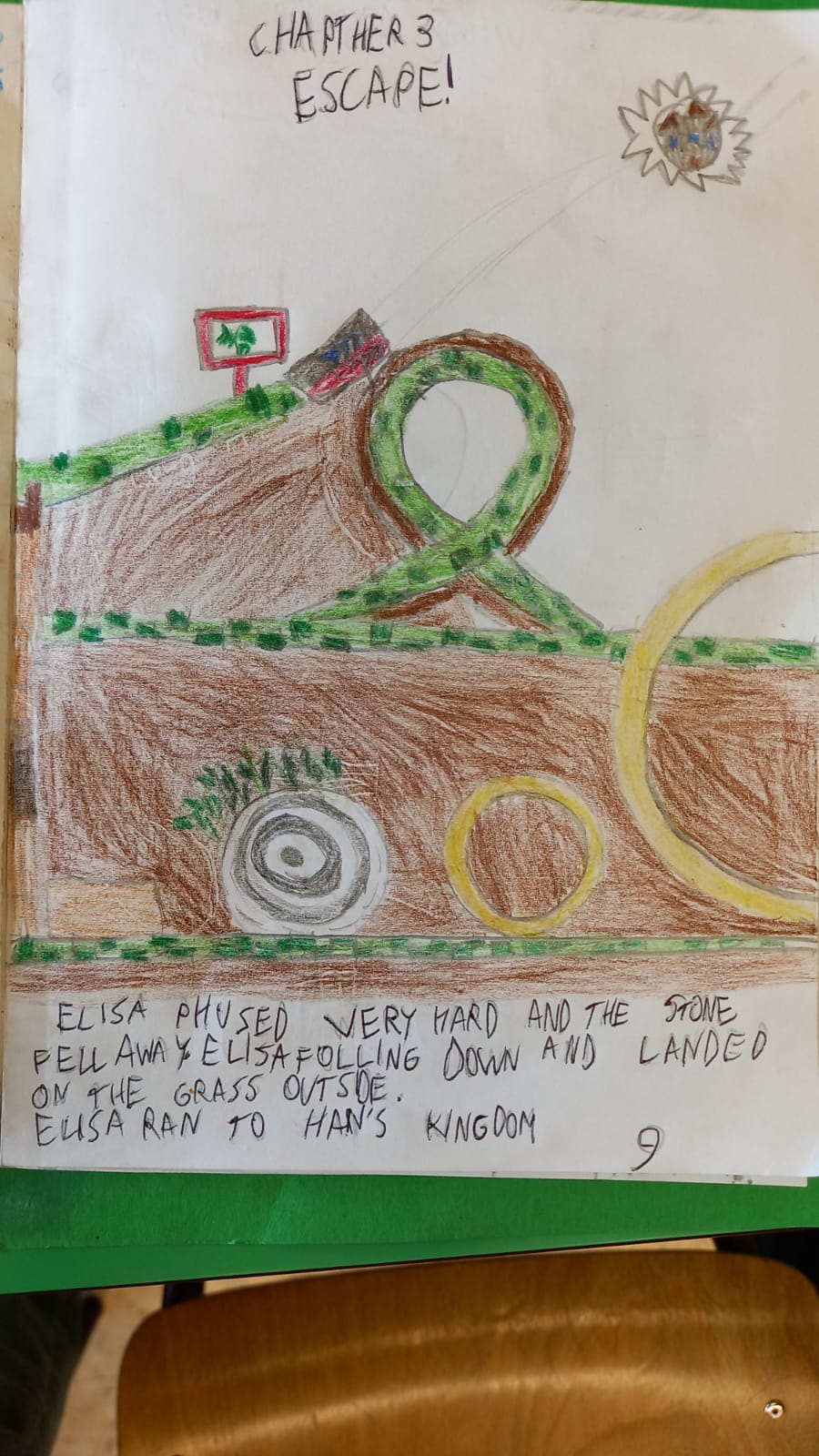 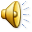 CAPITOLO 3
REALIZZATA
 DA
 NICOLO’
PAGINA 9
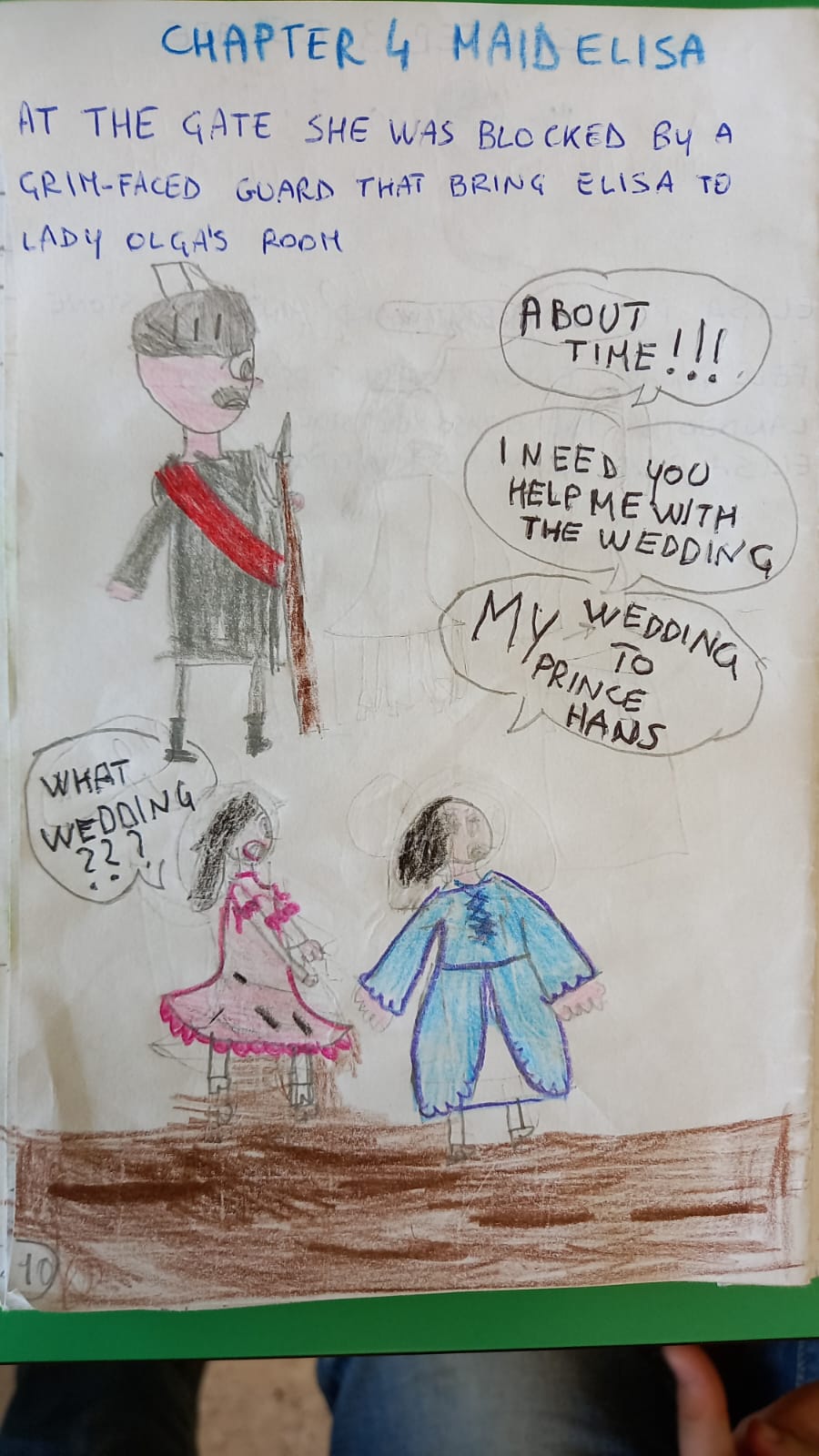 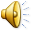 CAPITOLO 4
REALIZZATA
 DA 
MATTIA
PAGINA  10
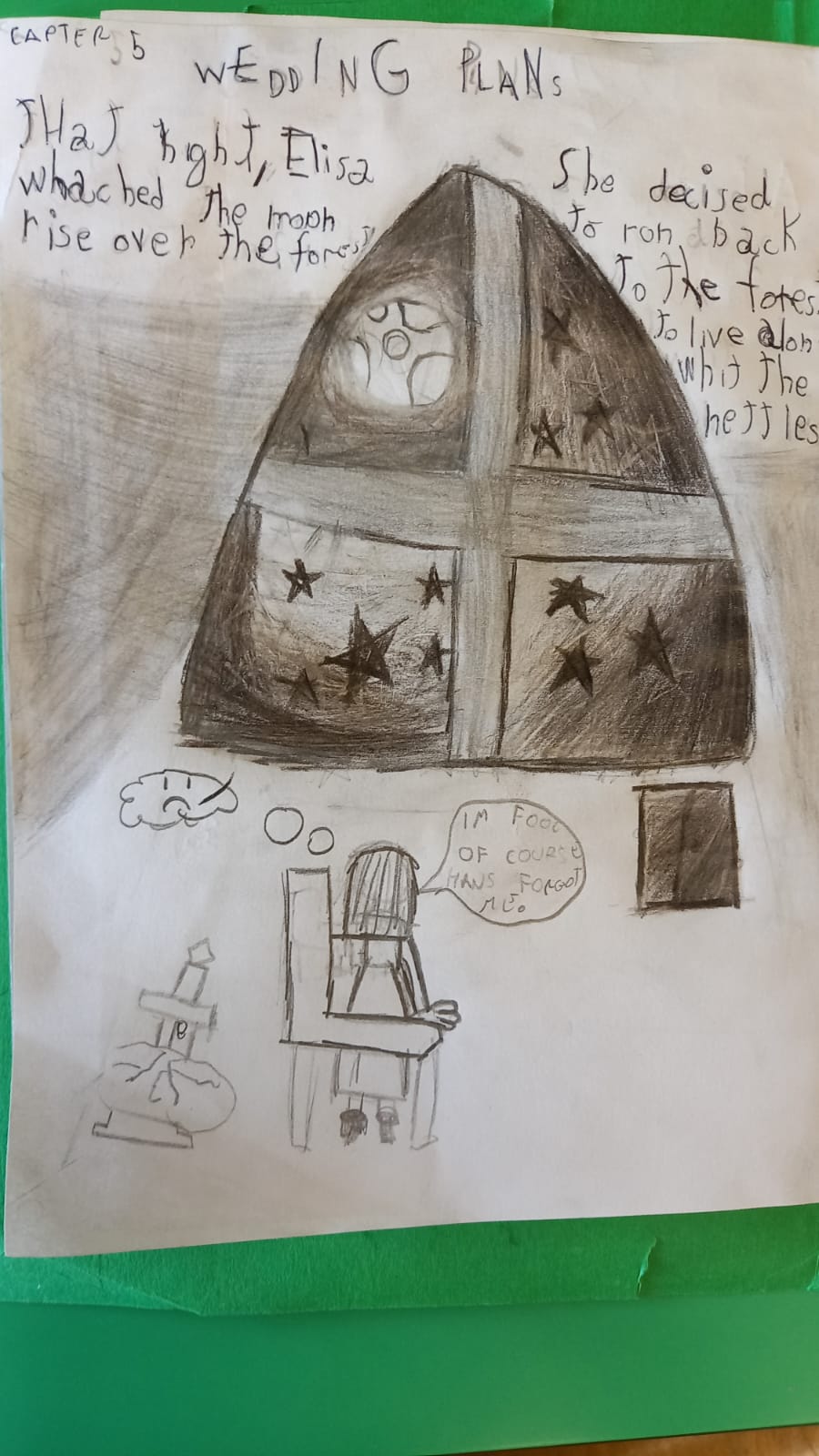 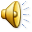 CAPITOLO  5
REALIZZATA
 DA 
VALERIO
PAGINA  11
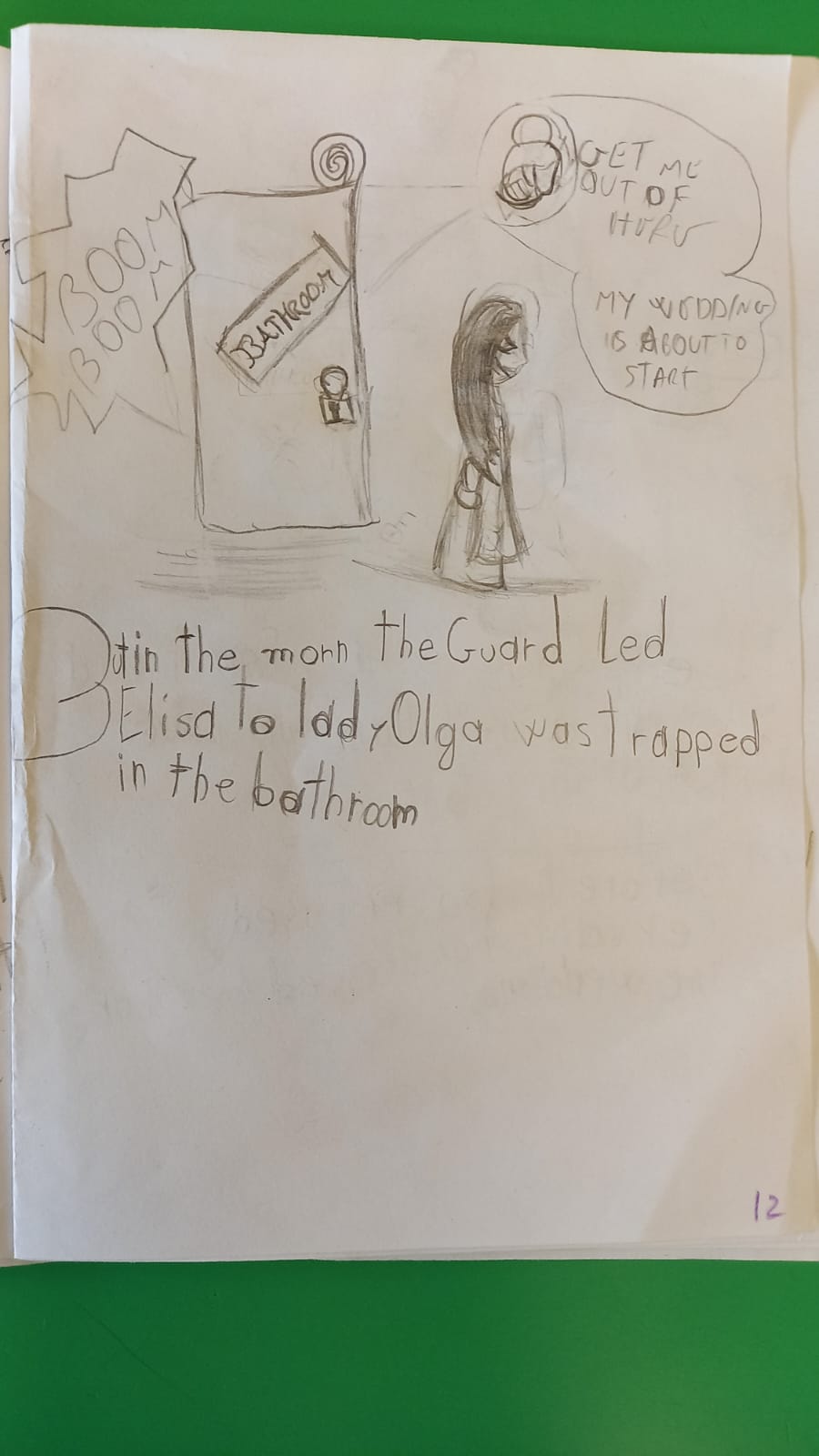 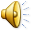 REALIZZATA
 DA
 ALESSANDRO
PAGINA  12
PAGINA  12
REALIZZATA 
DA
FILIPPO
PAGINA 13
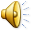 CAPITOLO 
6
REALIZZATA
DA
SOFIA
PAGINA 14
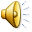 REALIZZATA
 DA
 ALESSIA
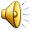 REALIZZATA DA NICOLO’
PAGINA 16
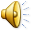 CAPITOLO  7
REALIZZATA DA BENEDETTA
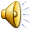 REALIZZATA 
DA
 CLAUDIA
PAGINA 18
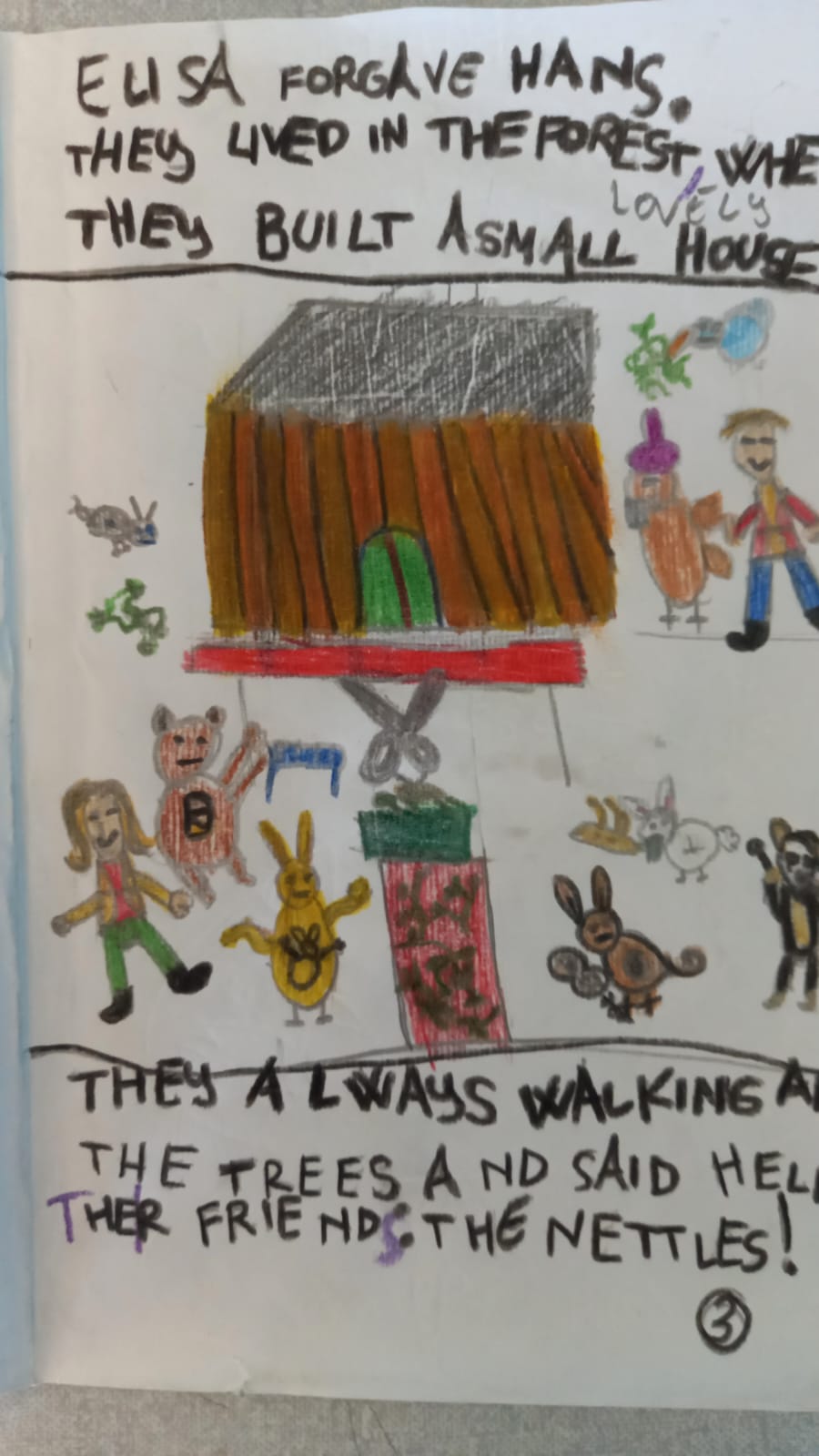 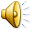 REALIZZATA
 DA 
ALESSIO
PAGINA 19